ПРАВНИ АКТИ У ПОСТУПКУ СТЕЧАЈА
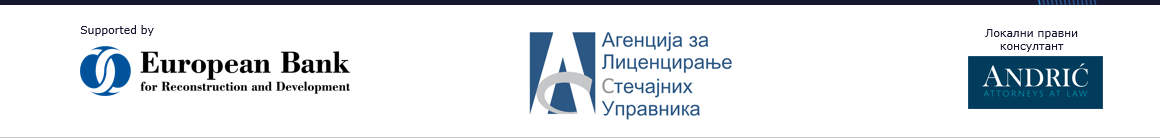 САЧИЊАВАЊЕ ПРАВНИХ АКАТА
Правни акти у поступку стечаја:
Ангажовање стручних лица
Самостално од стране стечајних управника
                                    
Најзначајнији правни акти у поступку стечаја:
                                                        			непокретности
Уговори о купопродаји                  	покретне ствари                      
						правно лице
	
	Уговори о закупу непокретности	                                         																									   2
ПРОДАЈА ПРАВНОГ ЛИЦА
Продаја правног лица – Закон о стечају чл. 136



Након продаје стечајног дужника као правног лица, стечајни поступак се у односу на стечајног дужника обуставља. Новчана средства добијена продајом стечајног дужника, као и имовина стечајног дужника која није предмет  процене и продаје дужника као правног лица, улази у стечајну масу у односу на коју се стечајни поступак наставља. Стечајна маса региструје се у регистру стечајних маса који води орган надлежан за вођење регистра привредних субјеката и заступа је стечајни управник.  





										                   3
УГОВОРИ О КУПОРОДАЈИ ПРАВНОГ ЛИЦА
назначити имовину која је евентуално изузета од продаје правног лица (нпр. имовина која је предмет поступка реституције, излучног захтева и сл.);

спецификација имовине која је предмет продаје дужника као правног лица – потврда од стране купца потписом на уговору;

одговорност продавца за недостатке предмета продаје који му нису били нити морали бити познати – искључити уговором о купопродаји
пожељно искључити и одговорност за познате недостатке, али је стечајни управник у продајној документацији дужан да обавести потенцијалне купце о таквим недостацима, како одредба не би била ништава




											     4
УГОВОРИ О КУПОПРОДАЈИ ПРАВНОГ ЛИЦА
рок за исплату цене (рок као битан елеменат уговора) - продавац задржава власништво над предметом продаје до исплате купопродајне цене;

обавезе и ризици које терете правно лице после обуставе поступка стечаја прелазе на купца;

евентуална имовина која би била пронађена након закључења уговора о продаји правног лица припада стечајној маси - обавезати купца да о овој одредби обавести и евентуалног будућег купца правног лица уношењем исте клаузуле и у будући уговор о продаји, под претњом накнаде штете.
											   5
ПРОДАЈА ПОКРЕТНЕ ИМОВИНЕ СТЕЧАЈНОГ ДУЖНИКА
Уговором о продаји покретних ствари стечајни управник продаје процењену покретну имовину стечајног дужника и од остварене цене намирује повериоце.

Уколико је покретна имовина била предмет обезбеђења у корист једног или више разлучних или заложних поверилаца, обезбеђени повериоци имају првенство намирења по редоследу којим су њихова заложна права регистрована.



											  6
УГОВОР О КУПОПРОДАЈИ ПОКРЕТНИХ СТВАРИ
у уговору навести спецификацију  покретних ствари коју купац својим потписом потврђује – начини специфицирања зависе од врсте покретних ствари (нпр. број шасије, број мотора, серијски број итд.);
потврда фактичког стања покретних ствари – потврда од стране купца и прихватање да ствари преузима у затеченом стању (не нужно и исправном);
одрицање од стране купца права на раскид уговора и од евентуалних захтева за накнаду штете због фактичких (материјалних) недостатака према стечајном дужнику као продавцу;
али је стечајни управник у продајној документацији дужан да обавести потенцијалне купце о недостацима који су му били познати, како одредба не би била ништава
потврдити рок плаћања купопродајне цене (не дужи од 15 дана) и регулисати плаћање ПДВ-а од стране купца (уколико је применљиво);
											  7
УГОВОР О КУПОПРОДАЈИ ПОКРЕТНИХ СТВАРИ
моменат преласка ризика случајне пропасти ствари као и ризика због евентуалних недостатака покретних ствари на купца - од момента плаћања цене;

рок и начин преузимања покретних ствари од стране купца из просторија стечајног дужника (уз потписивање примопредајног записника) – одмах по доношењу решења суда а трошкови преузимања падају на терет купца;

раскид уговора због неиспуњења плаћања цене од стране купца као и раскид у случају делимичног плаћања цене – у оба наведена случаја стечајни дужник би требало да има право задржавања уплаћеног депозита;

										               8
ПРОДАЈА НЕПОКРЕТНОСТИ
Уговором о купопродаји непокретности стечајни управник продаје непокретну имовину стечајног дужника и од остварене цене намирује повериоце 

Уколико је непокретност била предмет обезбеђења у корист једног или више разлучних или заложних поверилаца, обезбеђени повериоци имају првенство намирења по редоследу којим су њихова заложна права регистрована

Уговори не садрже clausulu intabulandi 

Решење суда као основ за књижење купца и основ за брисање терета

											9
УГОВОР О КУПОПРОДАЈИ НЕПОКРЕТНОСТИ
опис непокретности у уговору – у складу са стањем у катастру (уколико се ради о непокретности у изградњи  - у складу са подацима из грађевинске дозволе);

рок за исплату цене од стране купца (рок као битан елеменат уговора) - рок не може бити дужи од 15 дана од дана закључења уговора о купопродаји сем по изричитој сагласности  одбора поверилаца;

купац губи право на повраћај депозита у случају да цену не уплати у року и у целости.

										             10
УГОВОР О КУПОПРОДАЈИ НЕПОКРЕТНОСТИ
прелазак ризика случајне пропасти ствари као и ризика због евентуалних недостатака имовине на купца од момента плаћања цене;

потврда фактичког и правног стања непокретности од стране купца - одрицање од права на раскид уговора и евентуалних захтева за накнаду штете због фактичких недостатака према стечајном дужнику као продавцу; идентификовати евентуалне закупце и регулисати да купац преузима непокретност са закупима;

рок и начин примопредаје непокретности купцу - примопредајни записник (обратити пажњу за случај да је непокретност у државини трећег – предаја у посредну државину).


											         11
ЗАКУП НЕПОКРЕТНОСТИ
Стечајни дужник као закуподавац – радња од изузетног значаја уз обавештење стечајног судије и сагласност:  

Одбора поверилаца
Разлучног/заложног повериоца

Рок трајања уговора – до продаје имовине (закуподавац) односно до окончања стечаја (закупац)
Забрана подзакупа без сагласности стечајног управника
Стечајни дужник као закупац – најчешће ради обезбеђења магацинског простора, простора за архивирање и сл.
										             12
УГОВОР О ЗАКУПУ НЕПОКРЕТНОСТИ
прецизан опис непокретне имовине која се узима у закуп;

заједничке просторије на предмету закупа - коришћење од стране стечајног дужника и услови коришћења;

трајање периода закупа;

услови за раскид уговора од стране уговорних страна;

										             13
УГОВОР О ЗАКУПУ НЕПОКРЕТНОСТИ
рокови и начин плаћања закупнине;

обезбеђење предмета закупа (уколико је нпр. у питању магацински простор где стечајни управни чува покретну имовину стечајног дужника углавном је потребно ангажовати и обезбеђење) - ко сноси трошак овог обезбеђења;

заједнички трошкови – ако постоји више корисника непокретности на локацији, детаљно уредити питање и принципе поделе заједничких трошкова;

трошкови поправки и одржавања предмета закупа (уобичајена је подела на трошкове редовног и инвестиционог одржавања; ипак, пожељно је идентификовати конкретне очекиване трошкове на одржавању).



										              14
ЗАКЉУЧАК



Јавно доступни нацрти основних врста правних аката који се могу прилагодити конкретним ситуацијама


У случају недоумице потражити савет стручних лица или стечајног судије
ХВАЛА НА ПАЖЊИ